Brunna Aline Muniz Silva
Hospital Universitário da Universidade Federal do Maranhão


Criança, 10 anos, apresentando catarata sutural em Y bilateral, visualizada na biomicroscopia durante exame oftalmológico de rotina. Apresenta acuidade visual de 20/20 em ambos os olhos. Indicado apenas acompanhamento anual.
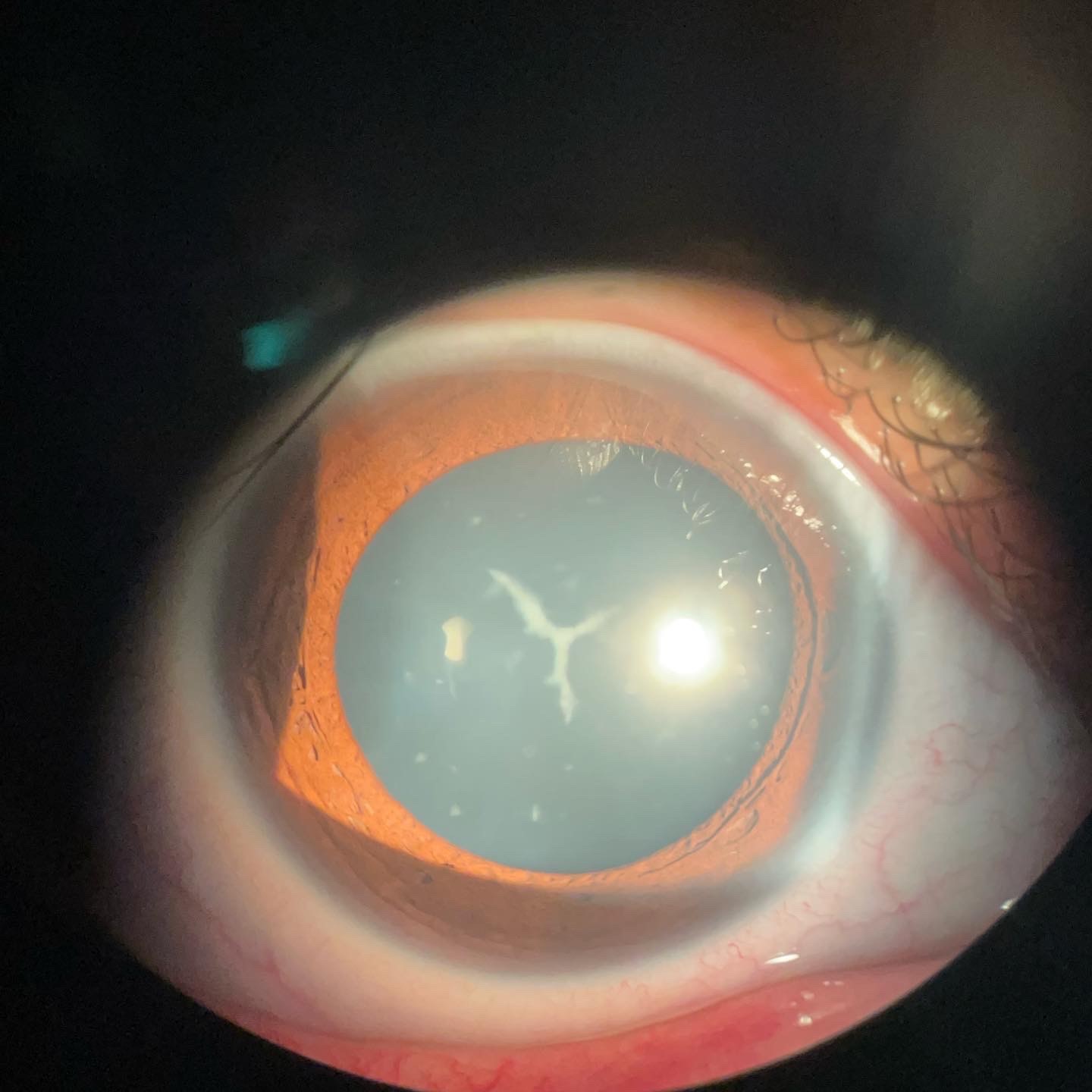